Coordination of Benefits:
A First Line of Defense Against Overpayments
AHIP Webinar 4.21.2022
Agenda
Introductions
The Landscape: Payment Accuracy and Coordination of Benefits 
Success Stories: How Health Plans are Optimizing Coordination of Benefits
Questions from the Audience
Coordination of Benefits: A First Line of Defense Against Overpayments
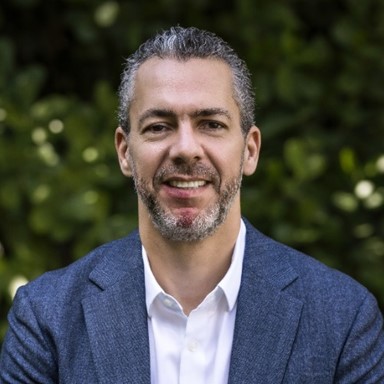 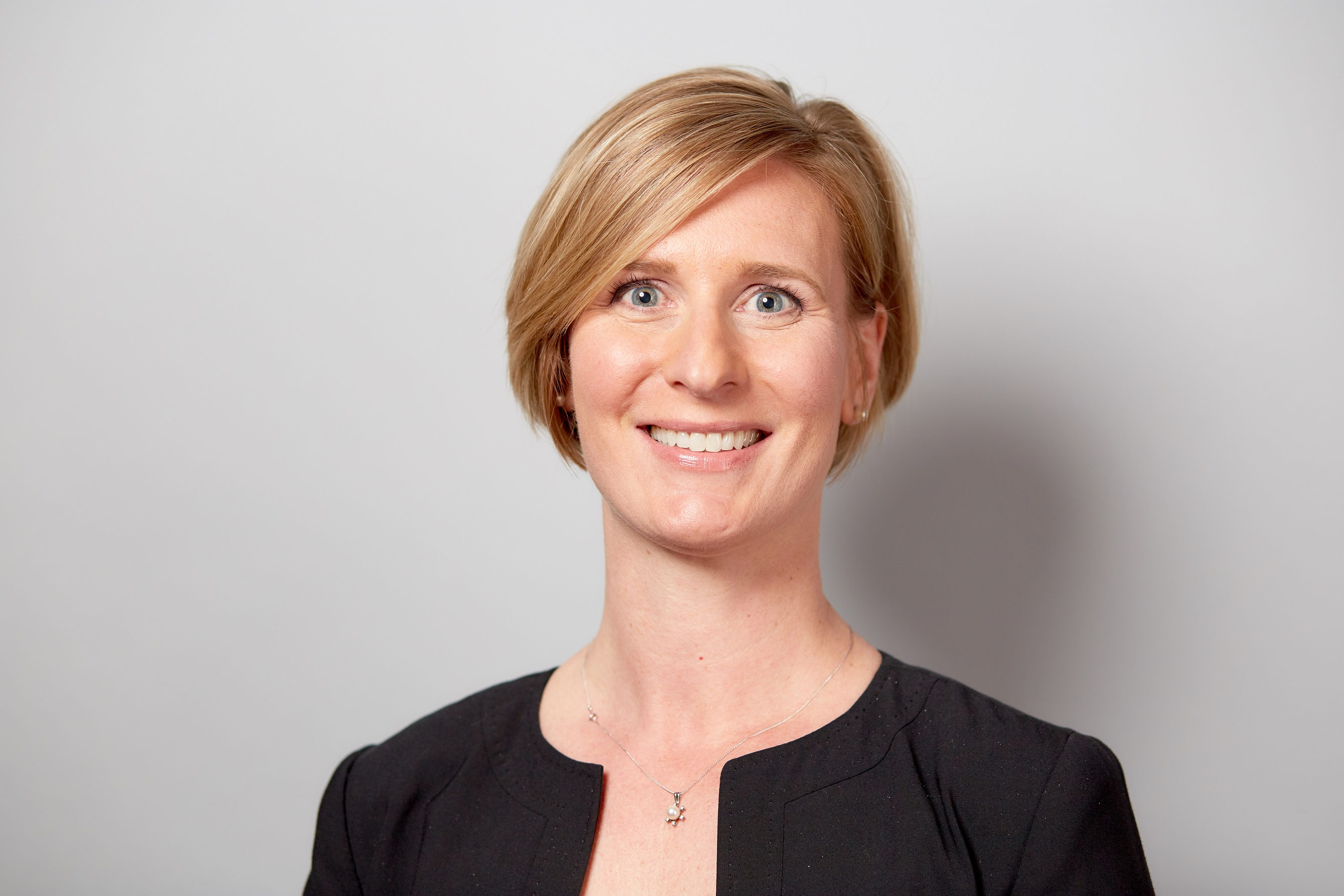 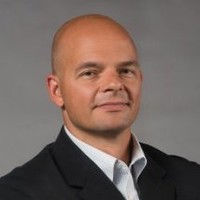 STANLEY GUILBAUD
ADAIR GALSTER
PETE TITAS
CHIEF EXECUTIVE OFFICER360 Health Systems
VICE PRESIDENT STRATEGIC CLIENTSPAYER ACCOUNT MANAGEMENTChange Healthcare
VICE PRESIDENTPAYMENT ACCURACYChange Healthcare
Today’s Experts
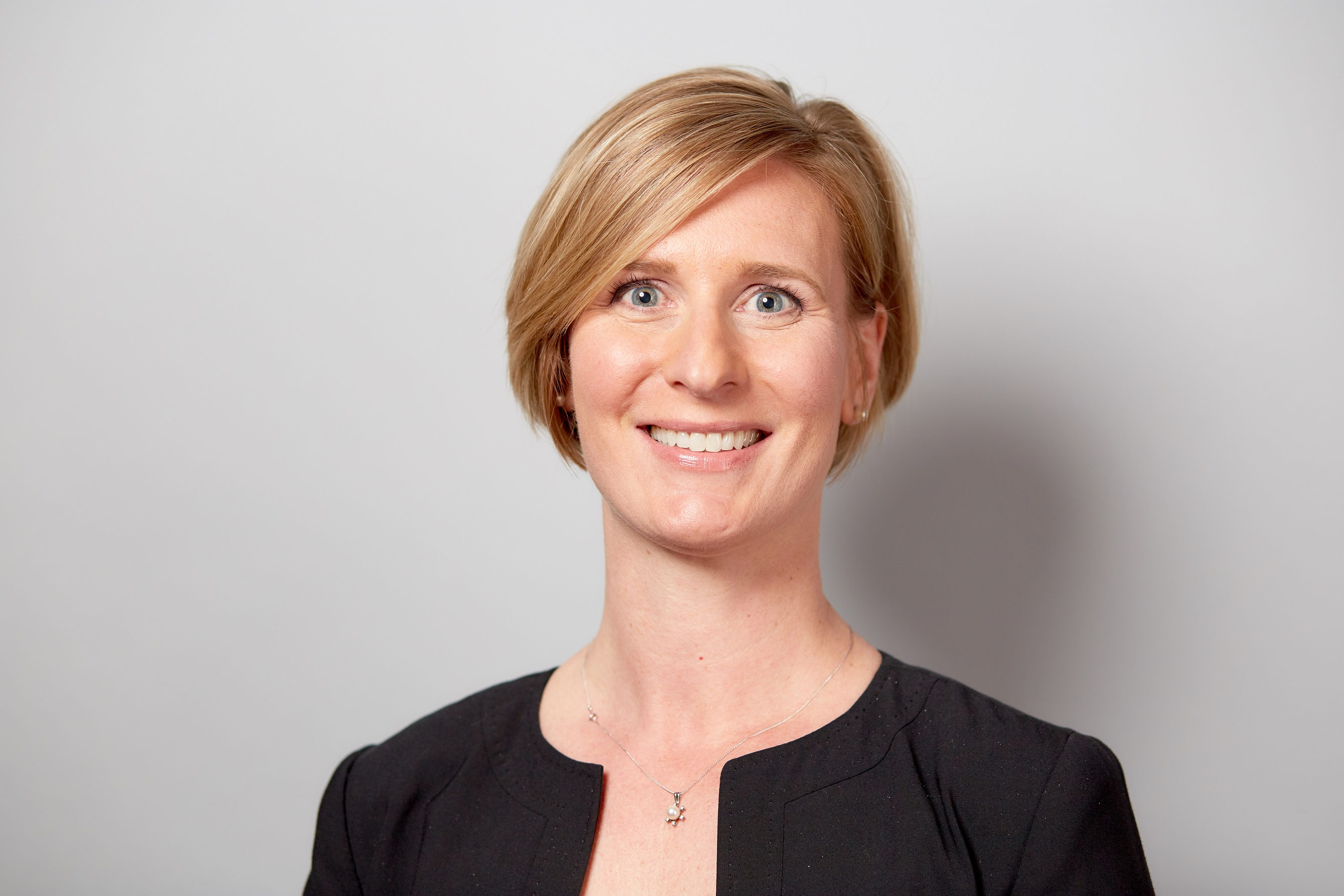 Stanley Guilbaud, CEO, 360 Health Systems
Accomplished operation, financial and analytics executive with more than 25 years of experience in the healthcare industry (medical, pharma, vision, dental) within the payor and provider sectors
https://www.linkedin.com/in/stanley-guilbaud-cssbb-7205583/

Adair Galster, Vice President Strategic Clients Payer Account Management, Change Healthcare
Applying more than 22 years in the healthcare industry, Adair guides strategic, top-tier payer clients to ensure alignment, value, and successful partnerships 
https://www.linkedin.com/in/adair-galster-913a0bba/

Pete Titas, Vice President, Payer Accuracy, Change Healthcare
With more than 20 years in the healthcare industry, Pete takes a consultative approach to understand the existing landscape and focus on potential gap areas to drive incremental savings 
https://www.linkedin.com/in/pete-titas-5650124/
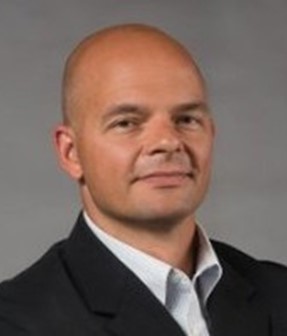 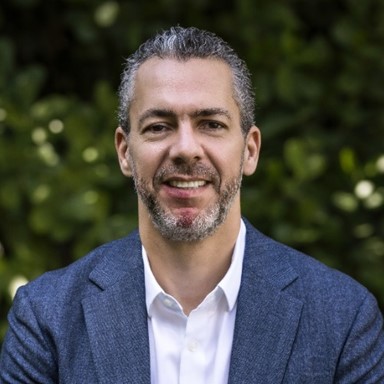 STANLEY GUILBAUD
ADAIR GALSTER
PETE TITAS
Payment-Accuracy StrategyEmploy End-to-End COB to Prevent Overpayments
Data-Driven Provider Outreach and Education
Audit and Recovery
DRG/HBV
Data mining
Pharmacy
Prepay claims review
Automated supplemental editing 
Out-of-network repricing
Transaction messaging around potential overbilling
Primary code edits
Clearinghouse
Pre-pricing adjudication
Post-adjudicated pre-payment
Post-payment
COB prospective cost avoidance
COB recovery
Requires integration to core system
[Speaker Notes: This is a look at a payment accuracy strategy. There are many different positions on the claim workflow to interact with the claim. Multiple positions are key because information is added along the way.




What can you do before the claim hits the core system? There are solutions available that can apply messages back to the provider

What are you doing with primary editing?” Are you maximizing what you are doing there

What additional opportunity do you have in secondary editing. How does this compliment what is being done in primary
 
Post pay  - have the time create an in depth review

When you look at those solutions, its import to have strong components, but the extra value, the optimization comes from connection the solutions. Shifting concepts forward

Along the bottom we have COB. This follows the similar mindset. Help collect money paid out when you weren’t the primary vendor…but also fix the problem. Cost avoidance. Let’s correct the coverage before the claim is paid

The last bar across the top also highlights a them we see in the market and one we have discussed. Provider collaboration. Let’s help bring the providers into the process. Create the transparency and work with them. Incorporate solutions that drive outreach and education vs just applying edits or reviews. 

At the end of the day the key is to figure out where you are as a plan today and where you want to go. Change Healthcare can help you optimize your payment accuracy strategy. Save more, retain more, earlier in the workflow. This is a win for you, your providers and your membersPelo!014]
Definitions
Cost Avoidance: Ensuring eligibility information is correct all the time (prior to a claim ever coming to a health plan). When a provider checks eligibility at the point of care, the correct primary insurer for that patient is identified. 
Prospective: After the claim has entered the four walls of the health plan, there is the ability to identify claims prior to payment that should have been administered and ultimately paid by another primary insurer.  
Retrospective: Post-pay identification associated with members who had other primary medical coverage. Pursuit of recovery from the provider.
Reclamation: Post-pay identification associated with members who had other primary coverage. Reimbursement of these claims are initially pursued by an MCO or vendor from the primary coverage insurer. Pursuit of recovery from the provider.
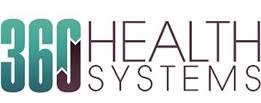 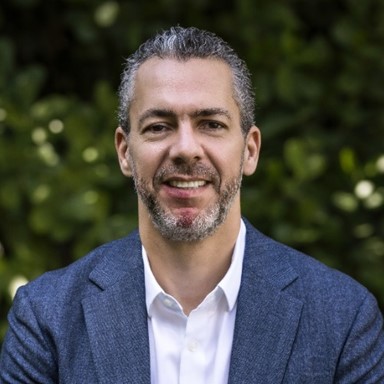 STANLEY GUILBAUD
Variations Between Plans
Health plans face unique challenges based on their geographic footprint and lines of business:
National Plans: Need to cast a wider net with data assets to achieve optimal cost avoidance process. The larger the payer, the increased potential of gaps and reliance on vendor partners to supplement internal processes.
Single State: A smaller net to cast, with more familiarity of the local payers and providers within the state; they tend to perform COB workflows internally.
Medicaid Plans: Heavy reliance on state to provide correct eligibility information, which can be dated. Historically, they have only used one vendor partner but have started to be open to more. Reclamation is the primary objective.  
In addition to this, with 10,000 individuals becoming eligible for Medicare every day and potentially having coverage through their employer or their spouse’s employer, the complexity of COB is increased
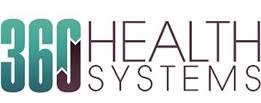 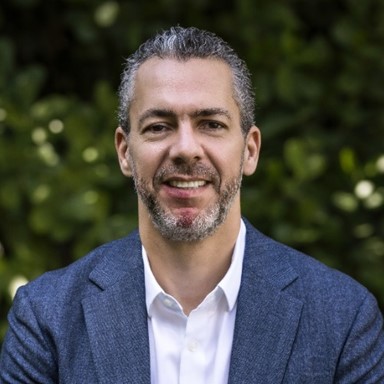 STANLEY GUILBAUD
Major Pain Points
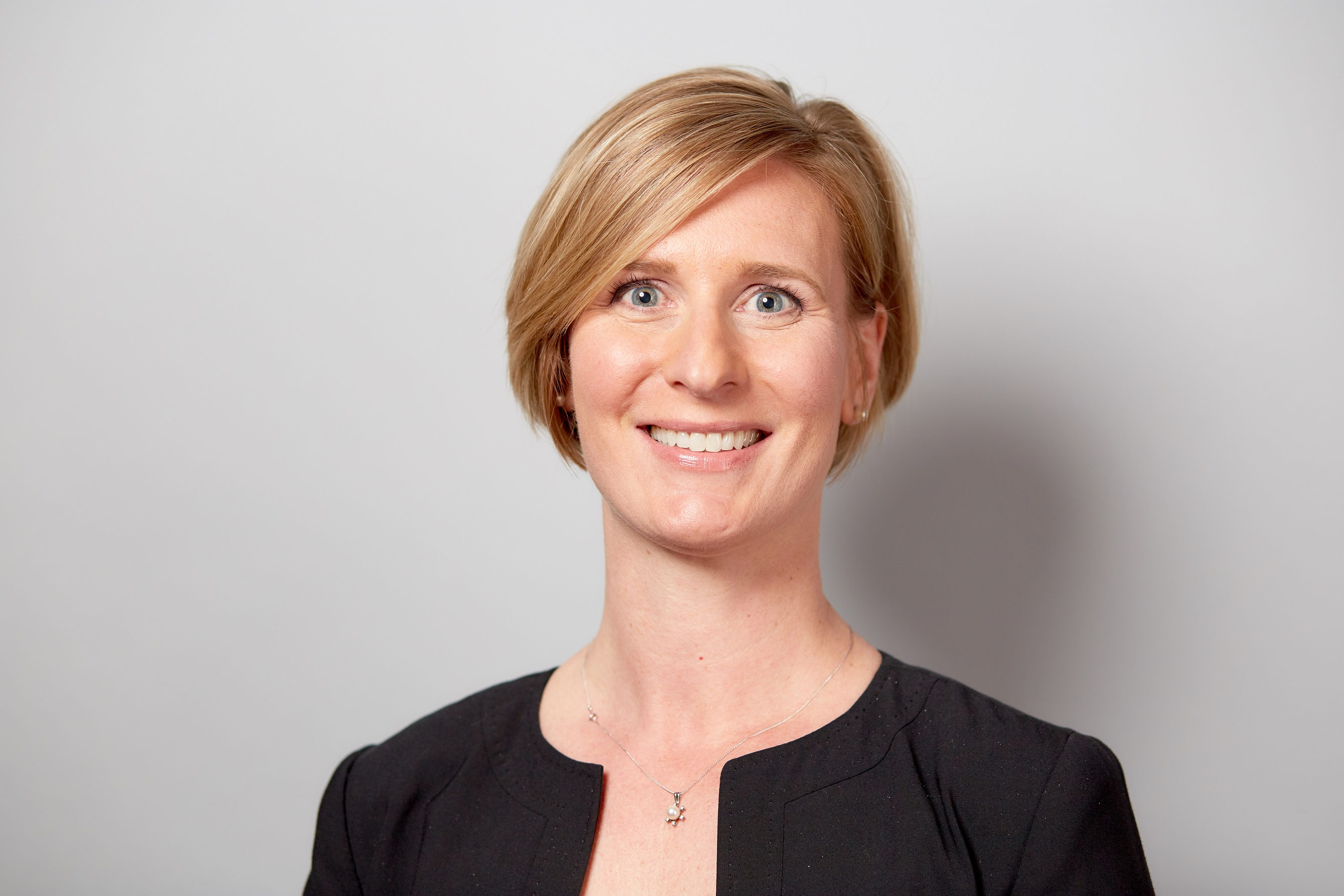 Challenges:
Access to accurate data in a timely manner
Commercial payers rely on annual mailers to their members — who tend to ignore mailers.
Medicaid payers rely on an eligibility file from the state that has significant lag time.
Recovering the dollars retrospectively.
Requires a heavy lift and leads to dissatisfaction of members and providers, along with the inability to recover 100% of the dollars already paid

Solution: 
Continued shift to cost-avoidance model that moves COB activity up front as much as possible
Ensure providers have the most up-to-date eligibility information at the point of lookup in their office.  
Greatly reduces downstream provider dissatisfaction in the event claims were adjudicated and paid and then months later providers are asked for recoupment.  
Improve Net Promoter Score with members by reducing multiple payers, claim resubmissions from the providers, and EOBs.
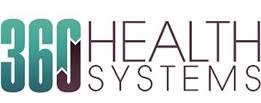 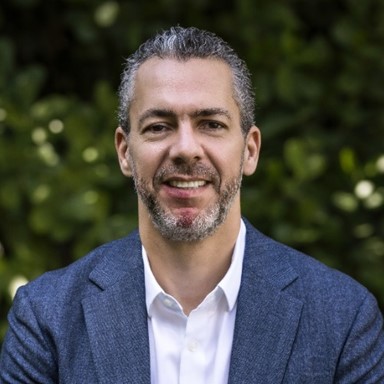 STANLEY GUILBAUD
ADAIR GALSTER
Moving the Needle of Success
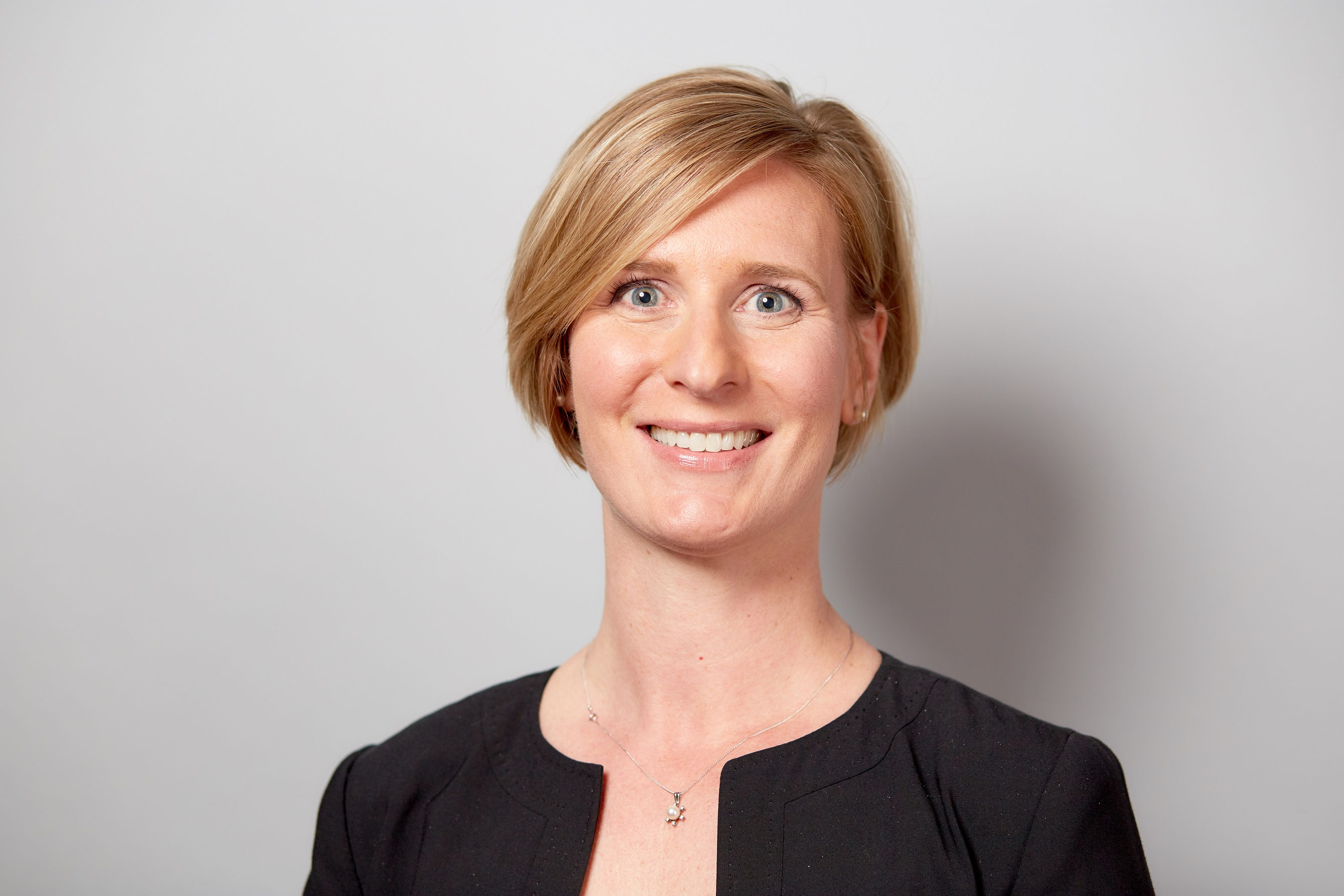 Plans need to partner with a vendor to help augment or supplement their CORE capabilities 
The breadth of Change Healthcare’s data lake and the access to data is tremendously important to our clients. 
Robust data lake: unparalleled data repository of more than 1.9 billion records
Proprietary match algorithm to scan medical, pharmacy, behavioral health, dental, and vision eligibility information to identify a member's payer of record
Constantly ping for eligibility
Policies are verified or updated at least monthly — and in many cases every couple of weeks.
Plans recognize that they can’t identify everything.
Working with existing vendors makes the ramp-up period incredibly efficient.  
Payers will vastly reduce or eliminate their COB letter-generating process to members.
Letters are costly due to mailing/scanning costs and customer service calls.
Change Healthcare pings daily for matches.
ADAIR GALSTER
Question-and-Answer Session
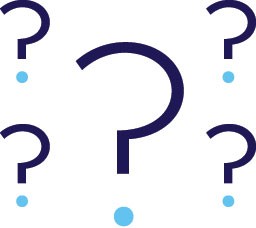 1. Have you seen lower rates of COD with the easing of the pandemic and an increase in employment?
No. In fact we’ve seen an increase since folks are moving between coverages like leaving Medicaid and gaining employer-sponsored insurance. 
The great resignation has also injected movement between employers  
Timely updates from employers of coverage changes vary by each employer
Requires a patient proactively informing their provider of a coverage change 
COB identification was an issue prior to the pandemic and continues today
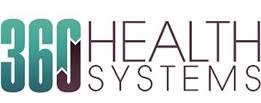 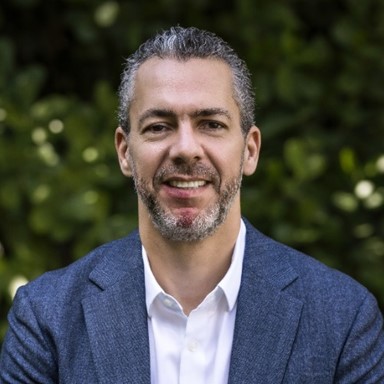 STANLEY GUILBAUD
2. Is there a limit to how far back plans can retrospectively review and take back claims? I’ve seen two years later after the claim has paid.
It varies by state
Some states have a short recovery window in which you can ultimately go after things post-pay 
Six months is one example.
Some states are longer
No time limit in most fraud, waste, and abuse cases
Specifics vary state-by-state
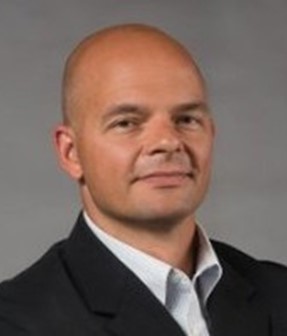 PETE TITAS
3. My plan really struggles with pharmacy COB. We find it impossible to recover any dollars once paid. Is this your experience as well?
Yes. Pharmacy claims, especially retail pharmacy claims, can be nearly impossible to recover on once it is paid incorrectly due to the point-of-sale aspect.  
Accurate primary coverage data is critical for cost avoidance in retail pharmacy claims
Ensuring prescription benefits are coordinated correctly up front will lead to a significant reduction in a payer’s Rx spend
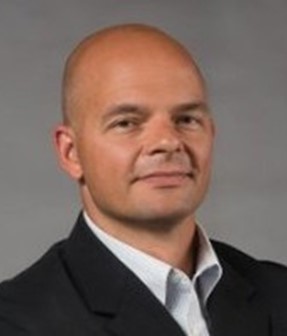 PETE TITAS
4. I’m a plan with 250K members. How often should I send files to my COB vendor?
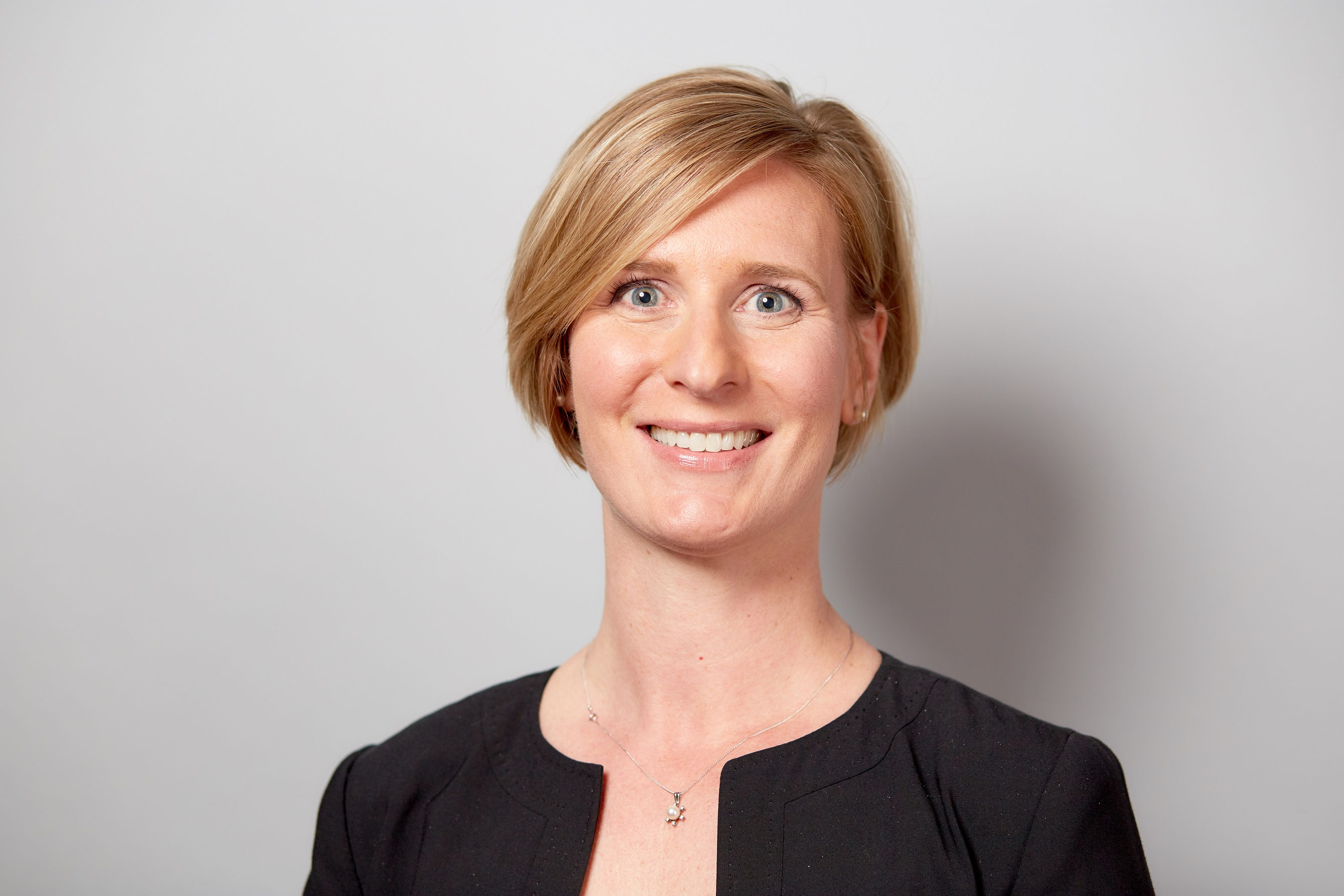 Not specific to plan size
The more frequent the better
No less frequently than weekly
Even if you don’t send a file daily, you should be getting a response file from your vendor daily   
The data lakes that vendors are using should be updated constantly
It is critical for vendors to provide all eligibility updates to their customers as frequently as the payer can consume it
ADAIR GALSTER
5. Do you see many retro eligibility changes in the industry that impact coordination of benefits?
Yes. Retro term over payments were a big thing 10 to 15 years ago, and they still occur. 
Plans don't control how frequently an employer group provides updated eligibility coverage information on their employees
Many times, there can be a delay of a month or two in some of those eligibility changes happening, and that's where the term retro over payments comes from 
It also happens with coordination of benefits
Employers not providing updated information is a similar pain point.
Thus, there will always be a need for retrospective or post-pay coordination of benefits
Identify those claims where there was other primary cover coverage. 
Go out and recover those dollars from the provider so they can get reimbursed by the appropriate primary insurer.
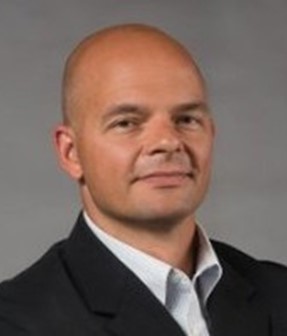 PETE TITAS
6. We're late to the COB games with only a small internal team. What kind of initial next steps would you suggest?
The quickest first step for payment accuracy is to work with a trusted vendor partner
They pay claims and mine data, so you don’t disrupt the prompt claim-payment process
Work with the vendor to put in a prospective or cost-avoidance process after COB is established.
Heaviest lift is consuming the previously unknown COB data frequently
The automated process needs to be in place with your vendor to ensure accuracy all the time.
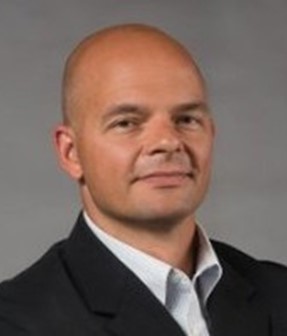 PETE TITAS
Thank you for your interest in “Coordination of Benefits: A First Line of Defense Against Overpayments” Presented by Change Healthcare.
For an individual assessment of how your organization can drive accuracy and savings, contact Pete.Titas@changehealthcare.com.